讀書就像悠游在大海裡，舒服自在，豐富人生。
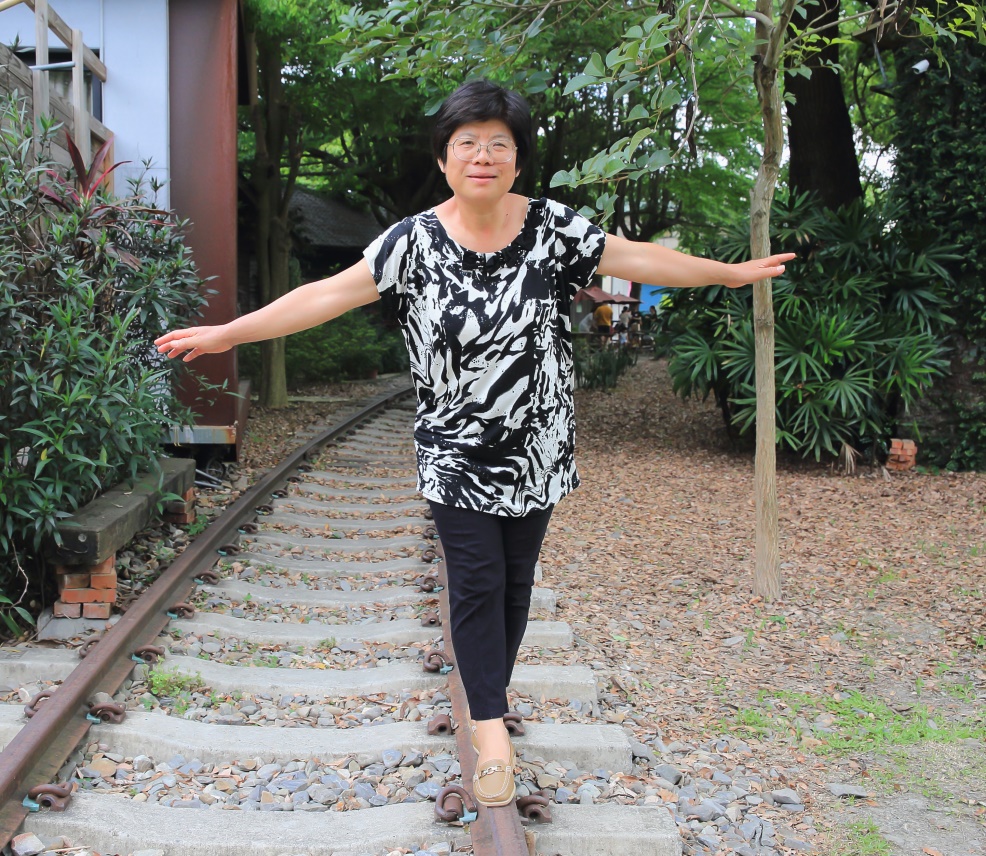 書香志工服務社
指導老師：劉妙娟老師
書香志工服務社日常
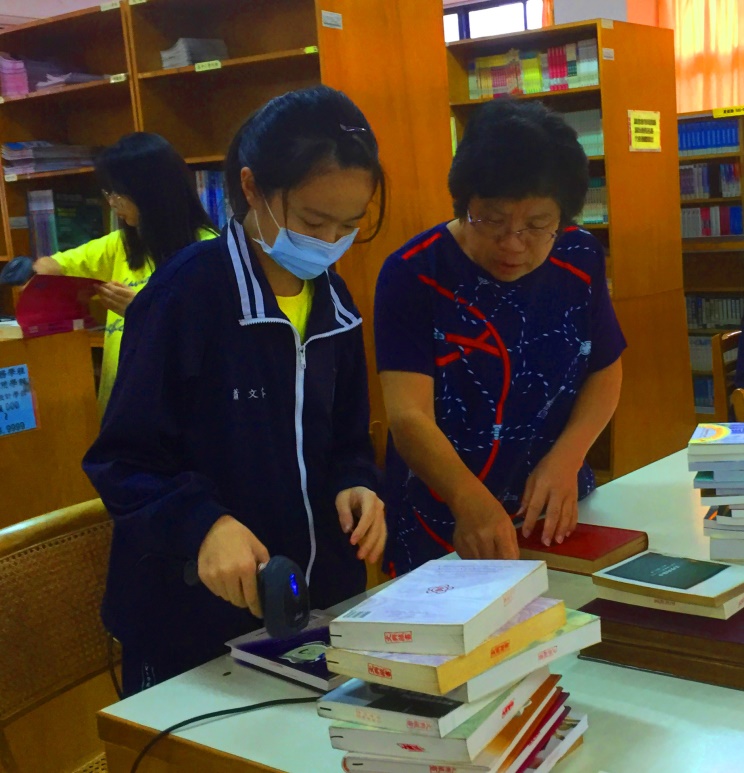 同學們認真努力掃著條碼～
老師耐心指導！
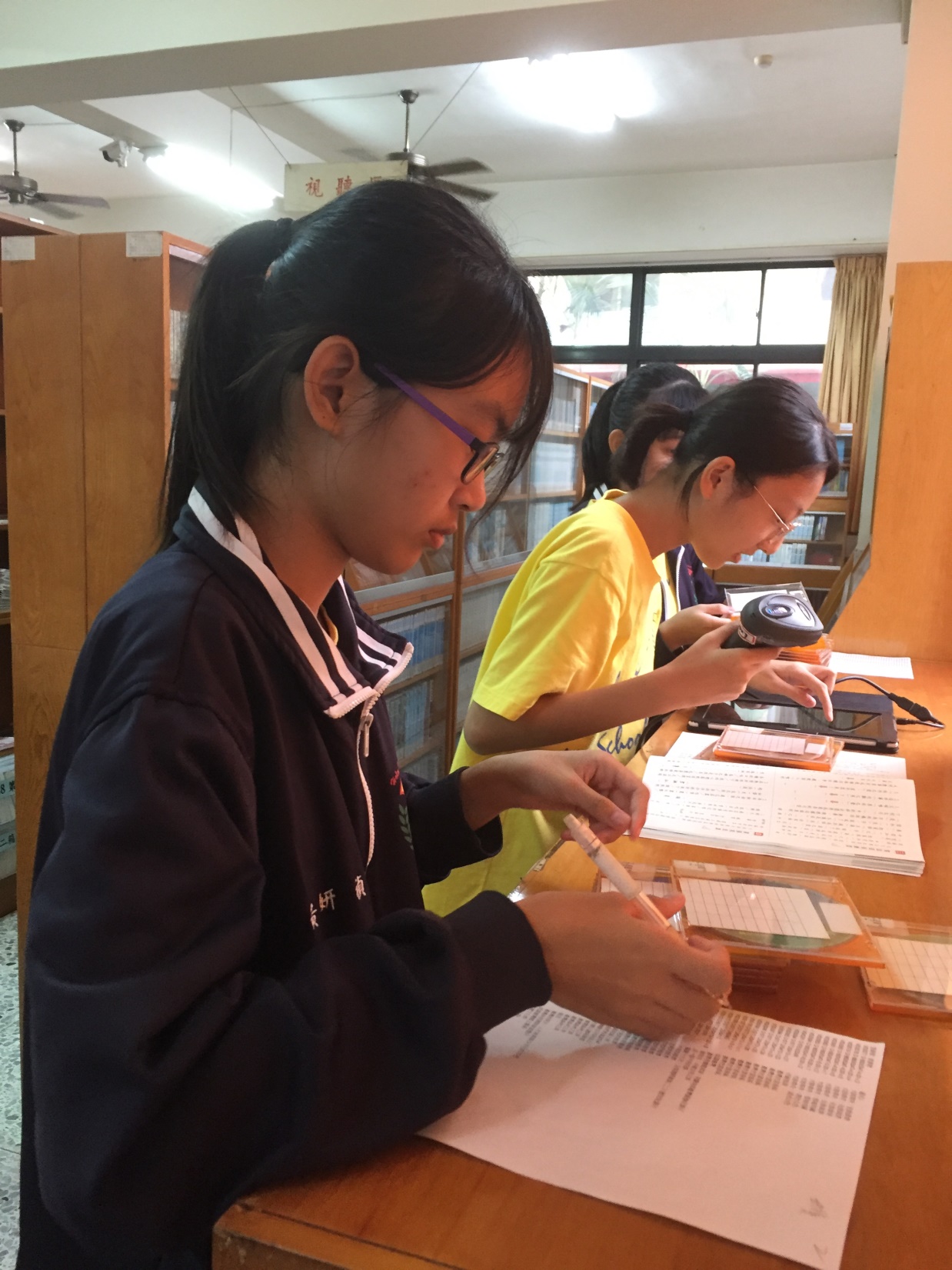 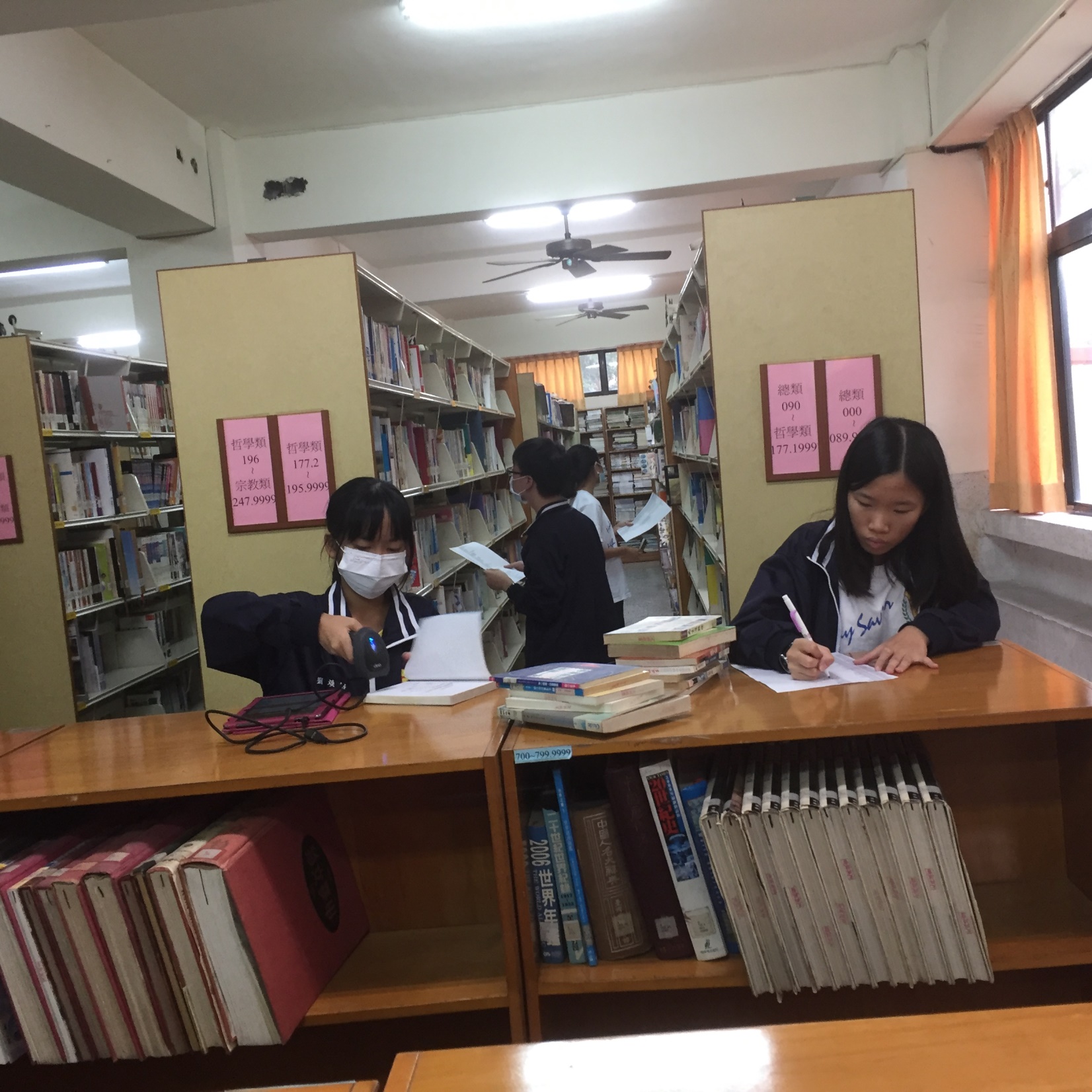 事事用心完成任務！
書香志工服務社日常
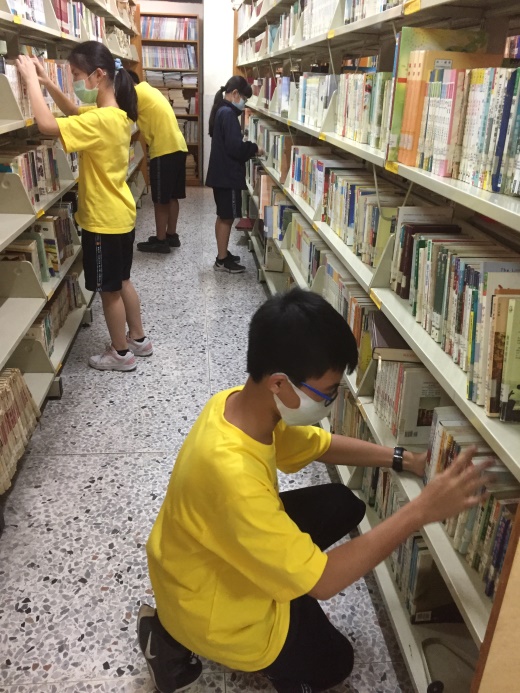 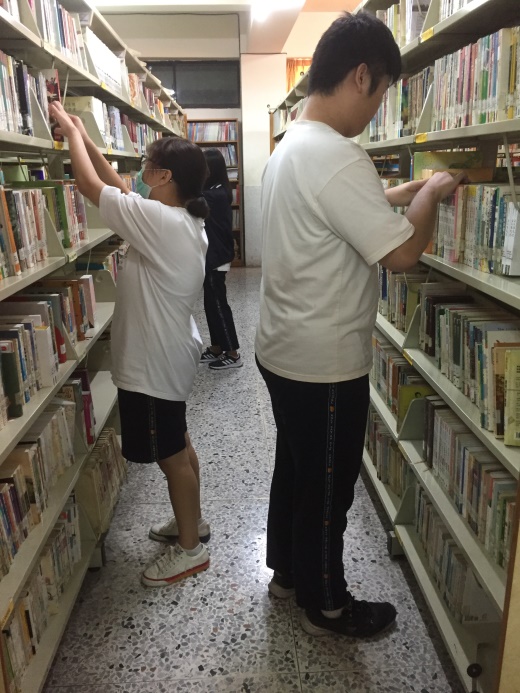 同學們仔細將書籍
盤點上架
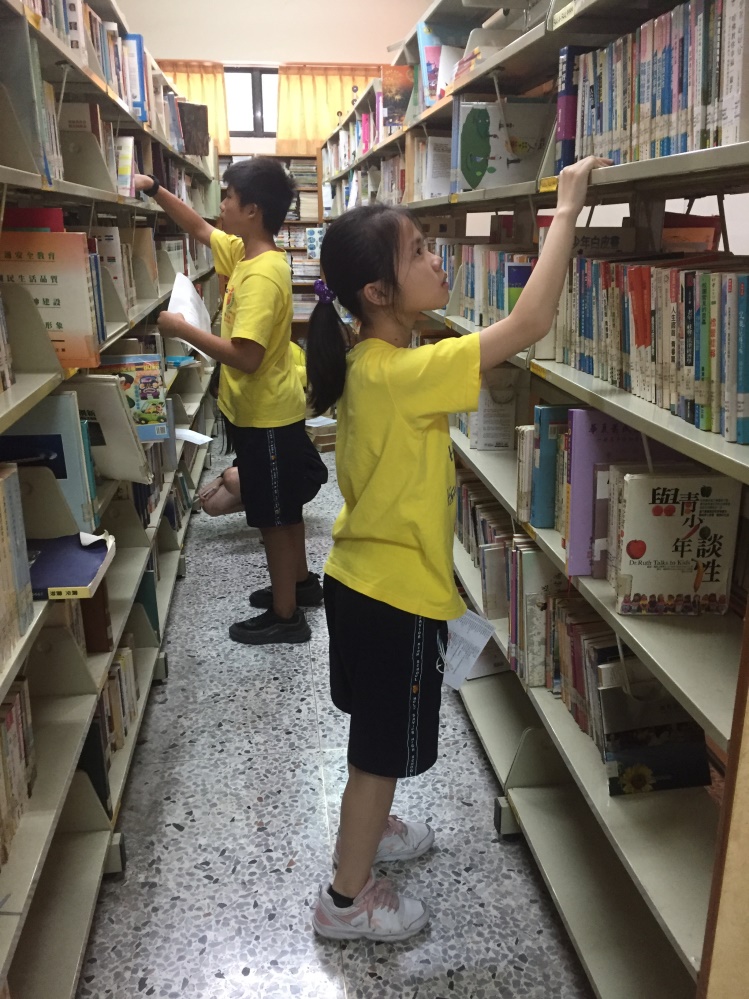 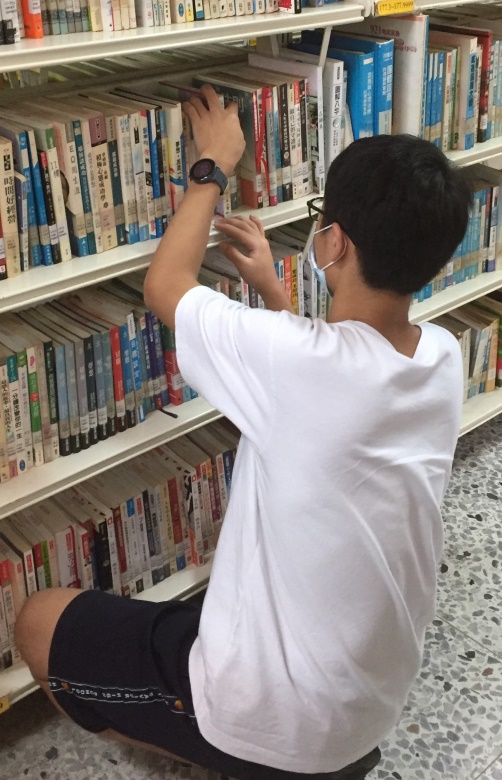 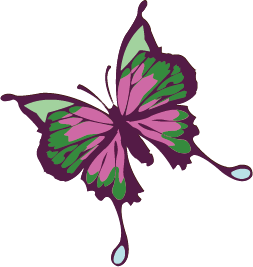 同學們井然有
序的把書放好~
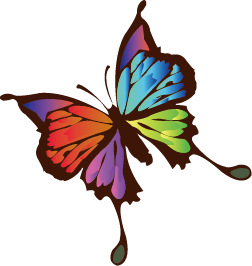 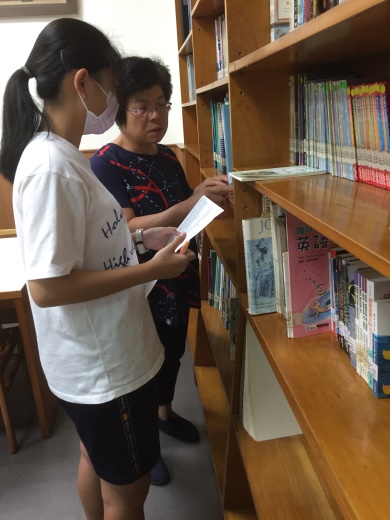 書香志工服務社日常
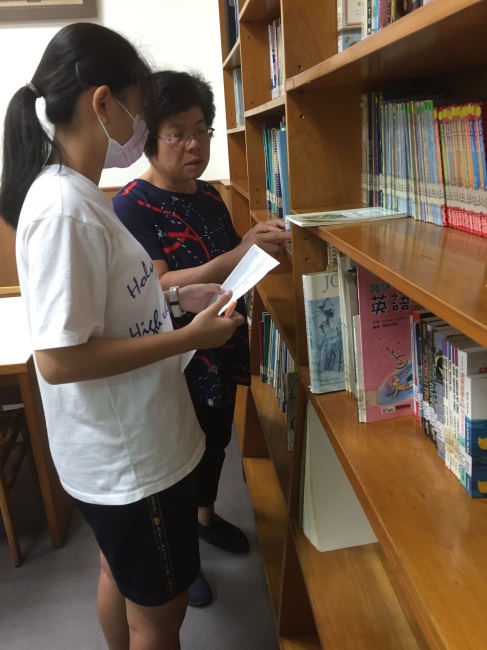 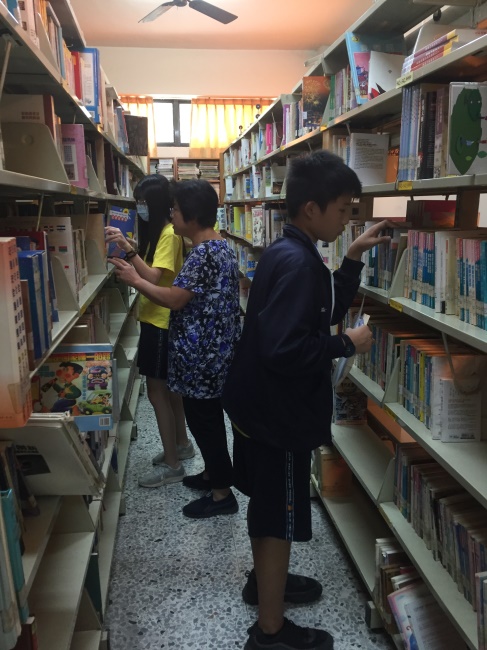 有老師耐心、親切指導，我們愈來愈進步了喲！
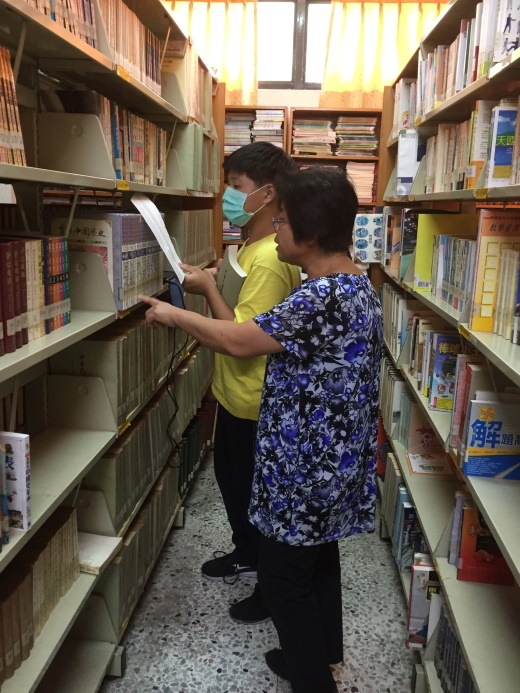 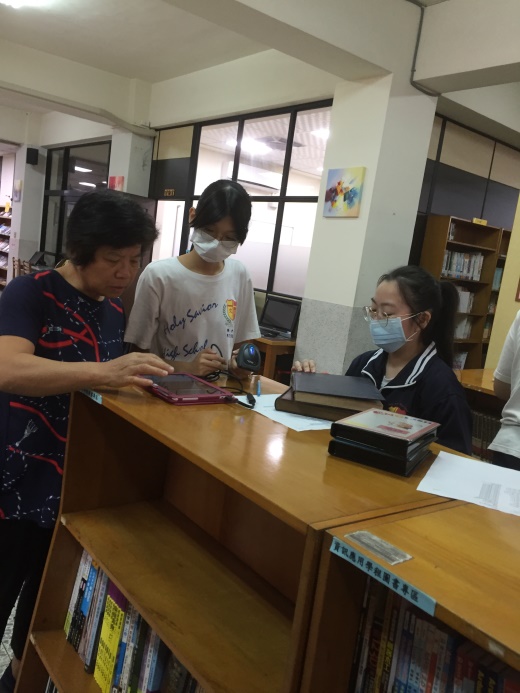 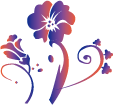 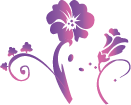 書香志工服務社名言區：
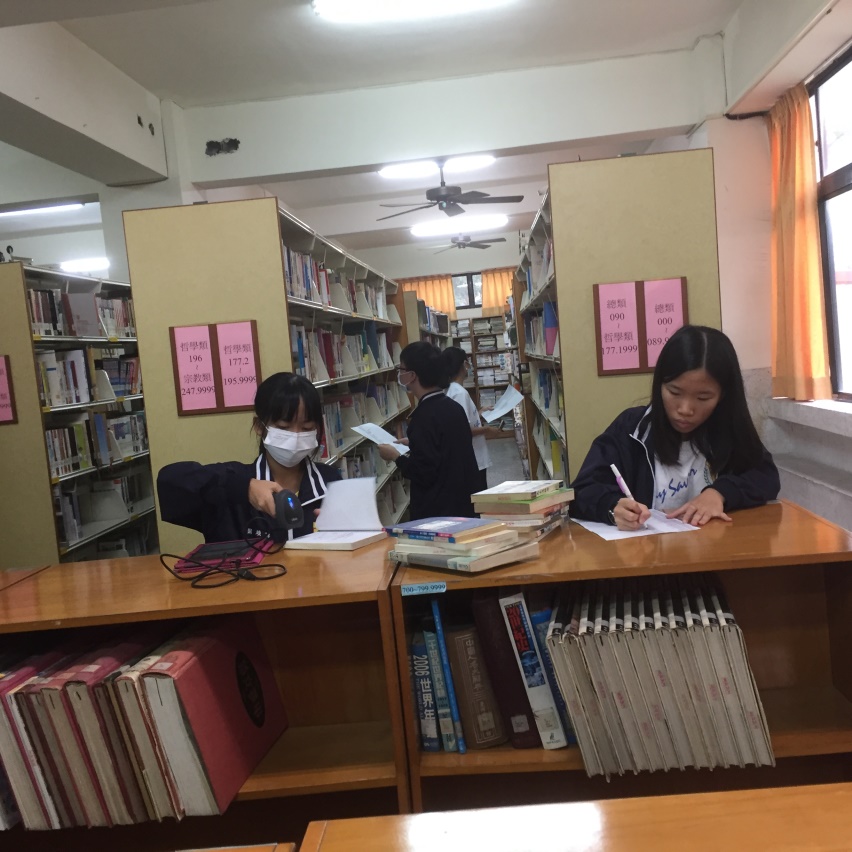 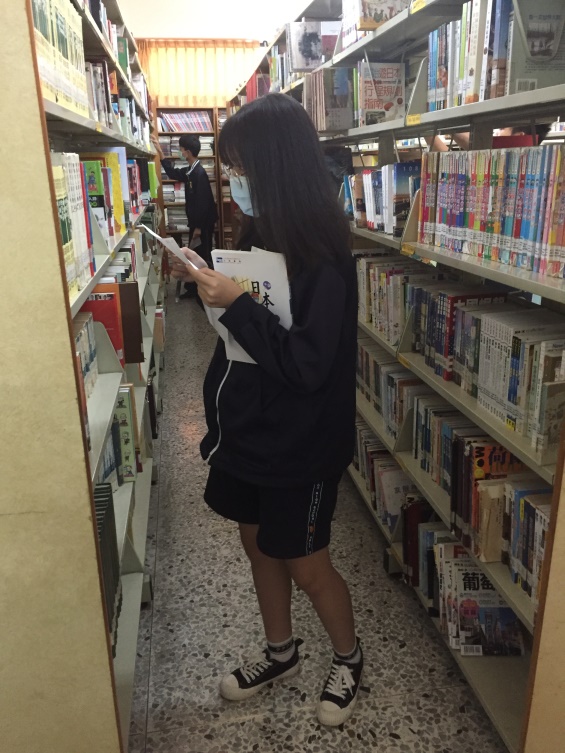 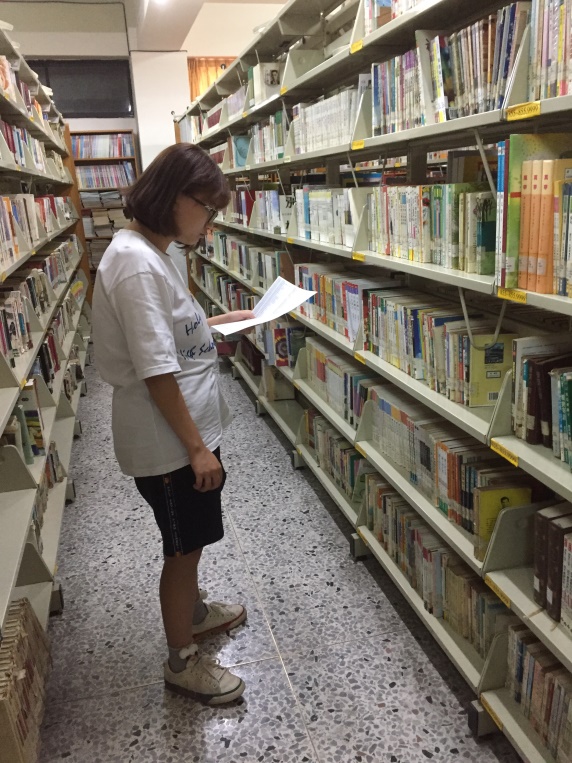 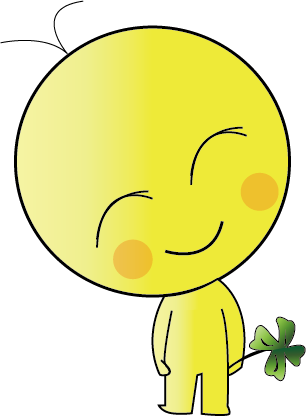 不經一翻寒徹骨，怎得梅花撲鼻香—黃櫱禪師
書香志工服務社名言區：
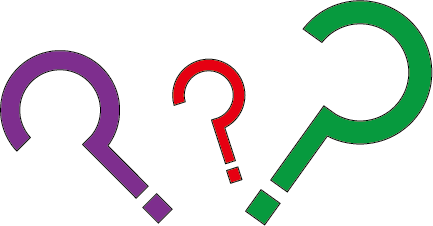 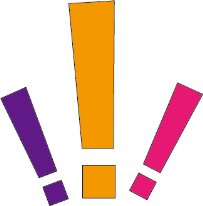 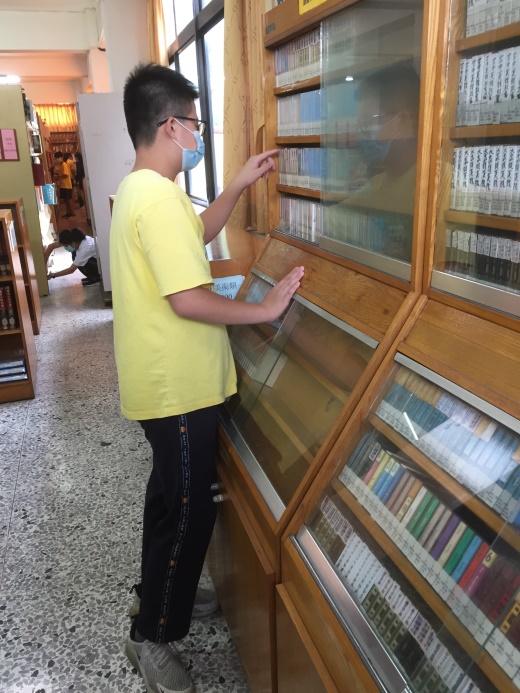 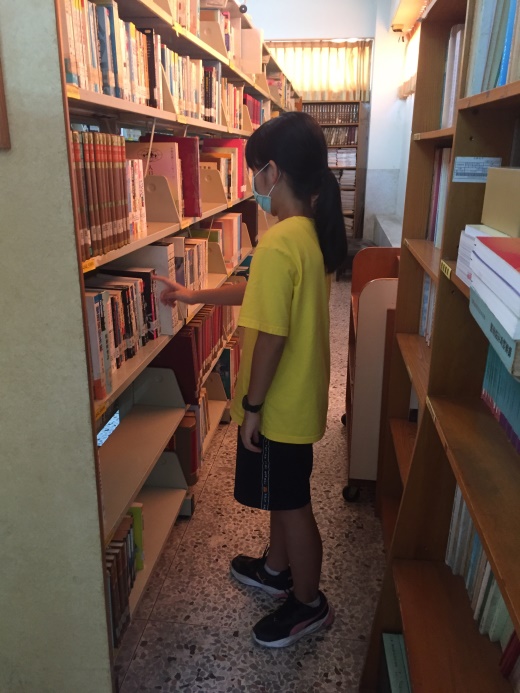 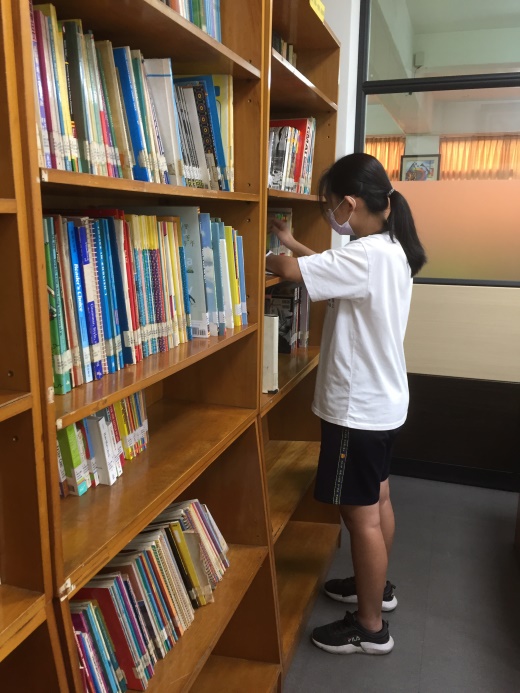 「懷疑是智慧的源頭。」
                                                  —笛卡兒
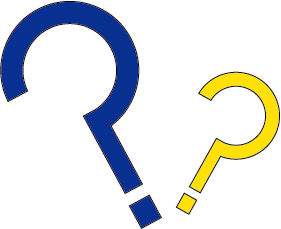 書香志工服務社名言區：
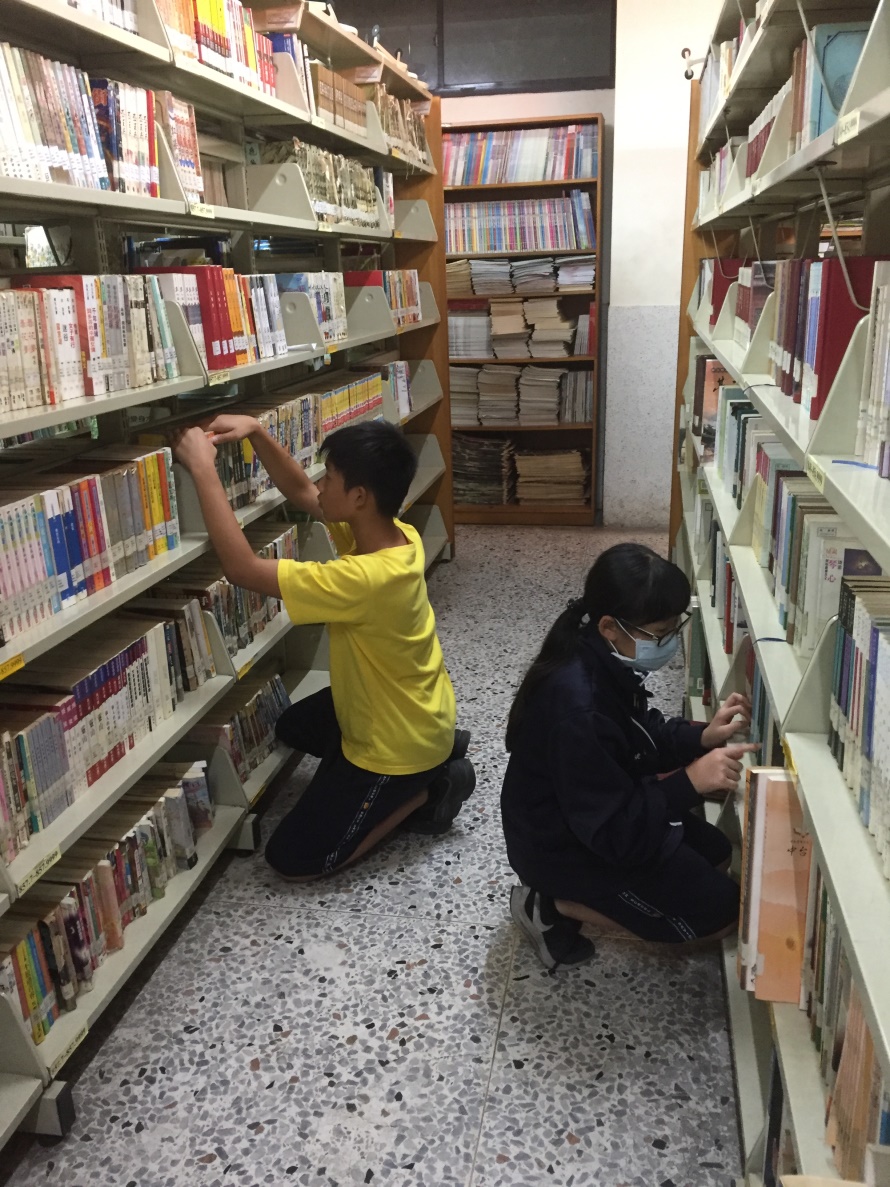 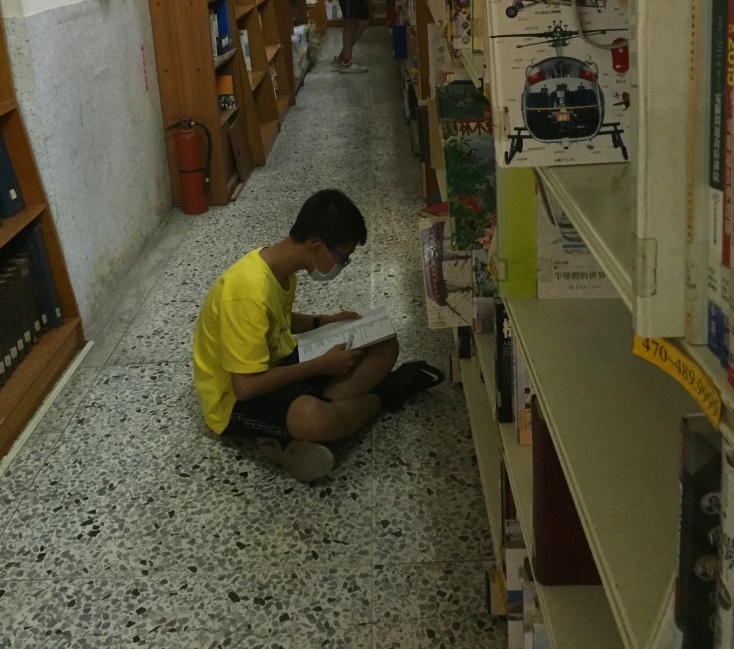 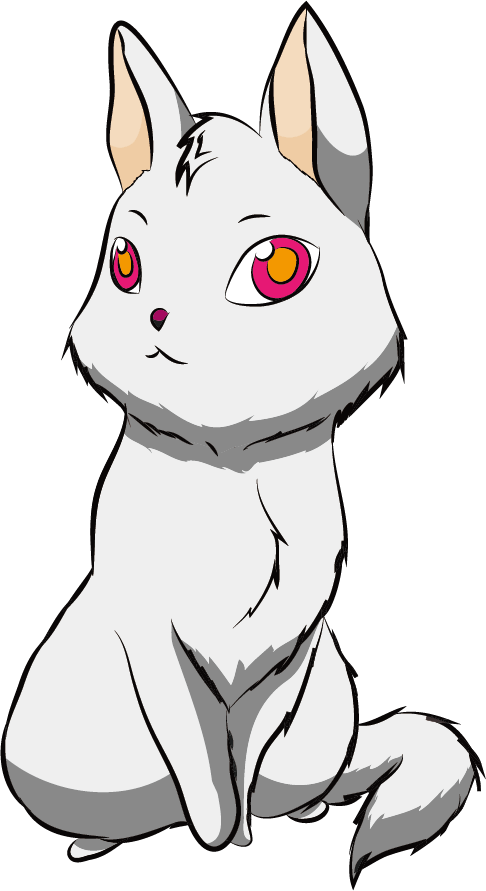 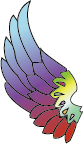 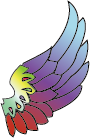 讀書破萬卷，下筆如有神—杜甫
書香志工服務社名言區：
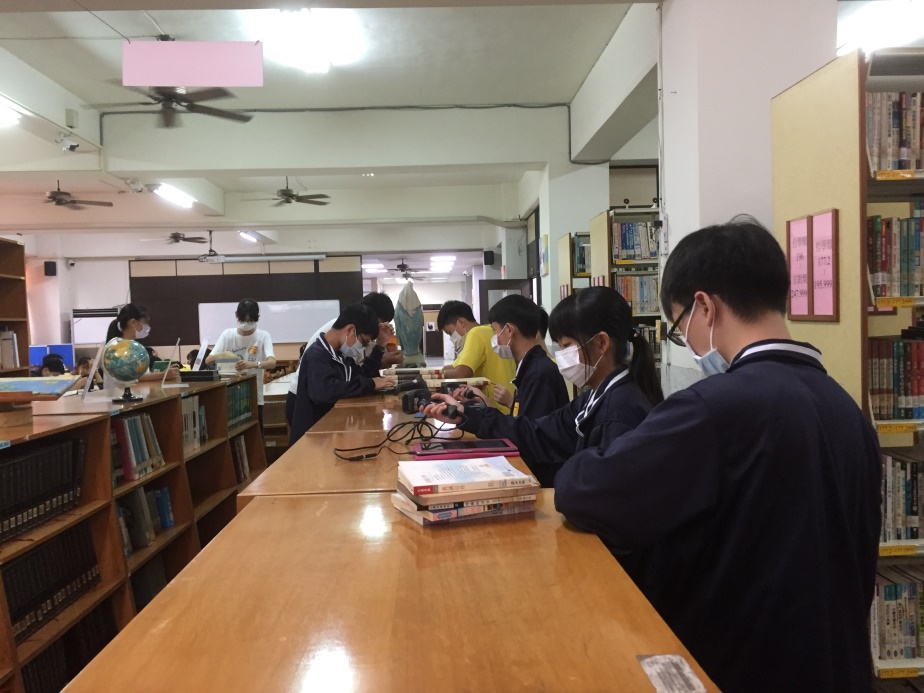 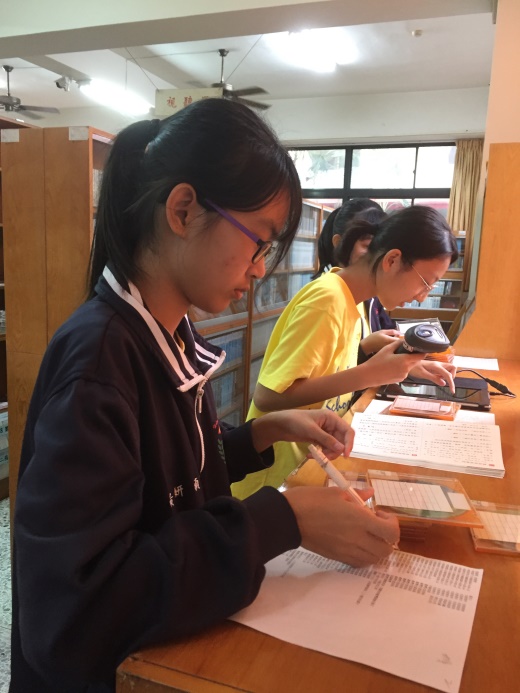 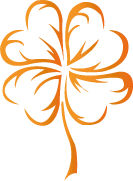 告訴你使我達到目標的奧秘吧，我唯一的力量就是我的堅持精神。                                                   —巴斯德
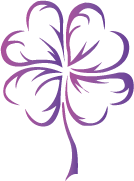 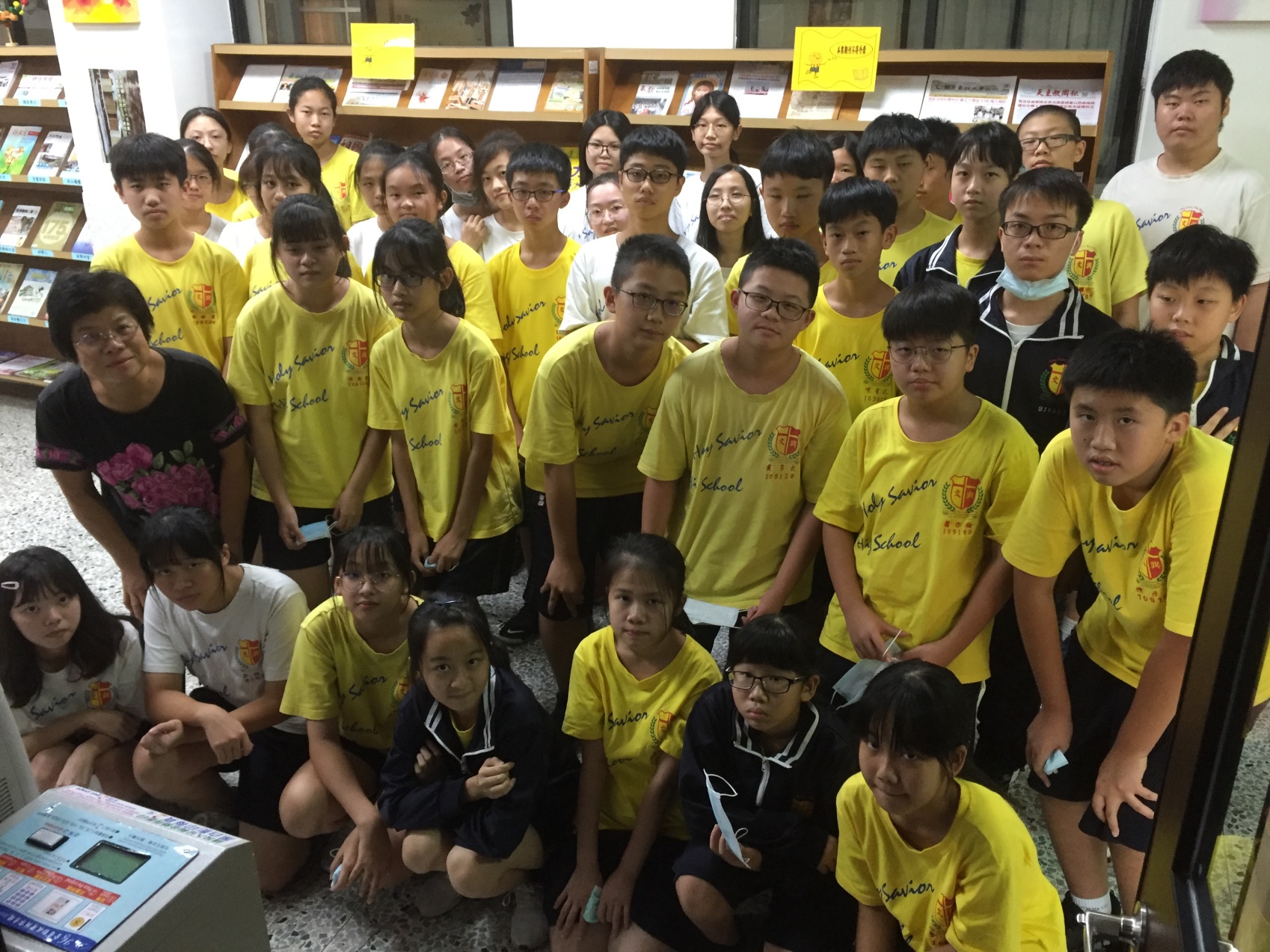 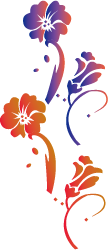 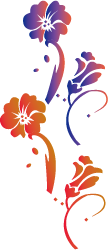 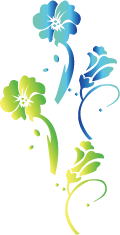 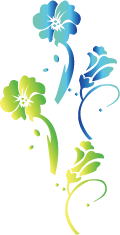 歡迎來到書香志工服務社！